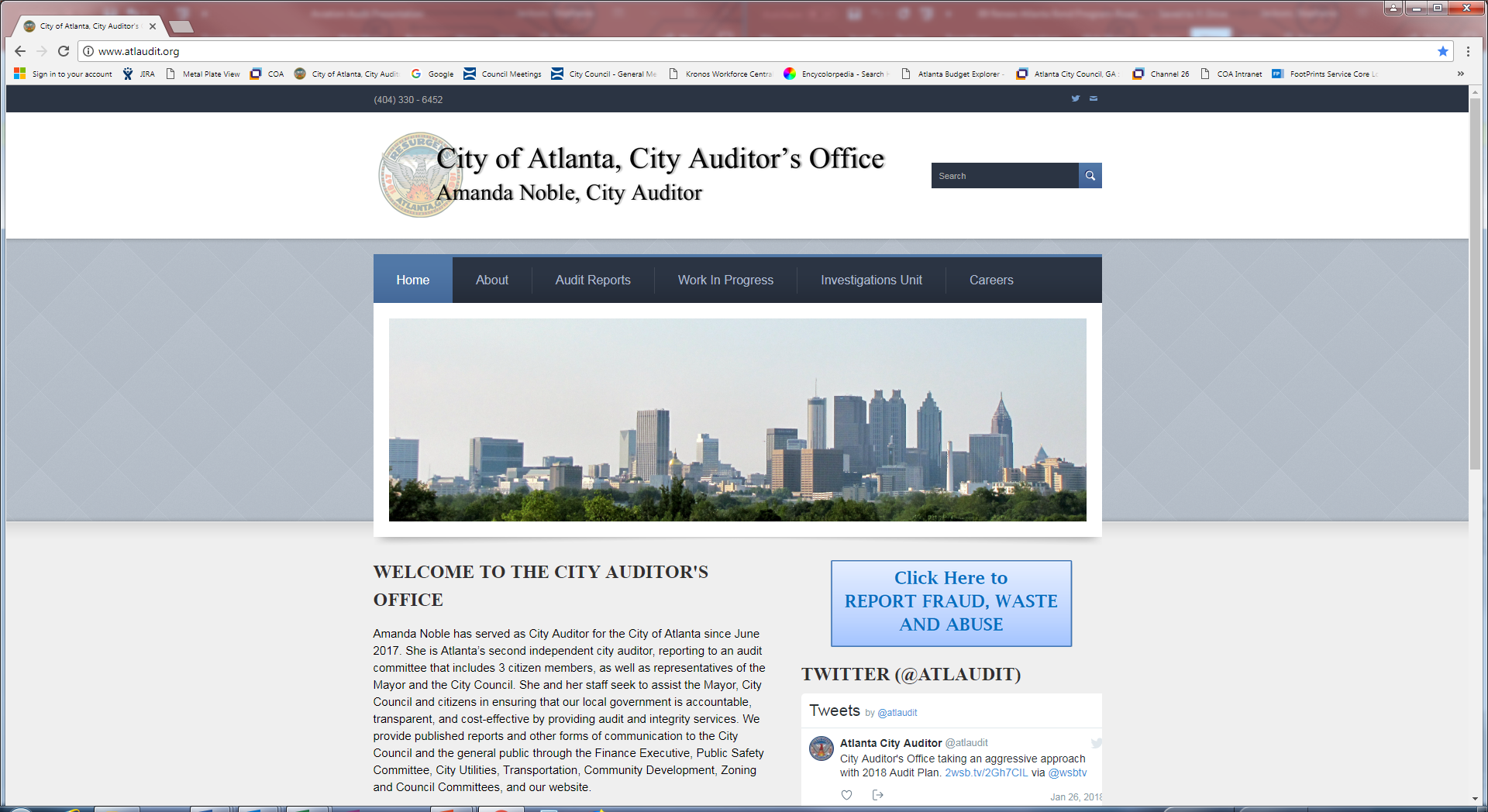 City Auditor’s Office
Quarterly Report to Finance/Executive Committee
November 9, 2020
FY21 Summary
Audit 
Follow-up
8
Independent Procurement Reviews
4 Audit Reports
Value of Solicitations Reviewed (millions)
Departments
$156
6
16
Audits in Progress
Open
Recommendations
15
183
Findings
Released FY21 Annual Audit Plan
57
Remote Audit Committee Meetings scheduled
Solicitations Under Review
Audits In Progress
Organizational Chart
Audit Committee
City Auditor
Administrative Analyst
Deputy City Auditor
Performance
AuditTeam
(6)
Performance
Audit Team
(3)
Performance
Audit Team
(3)
IPRO
Team
(3)
Questions?
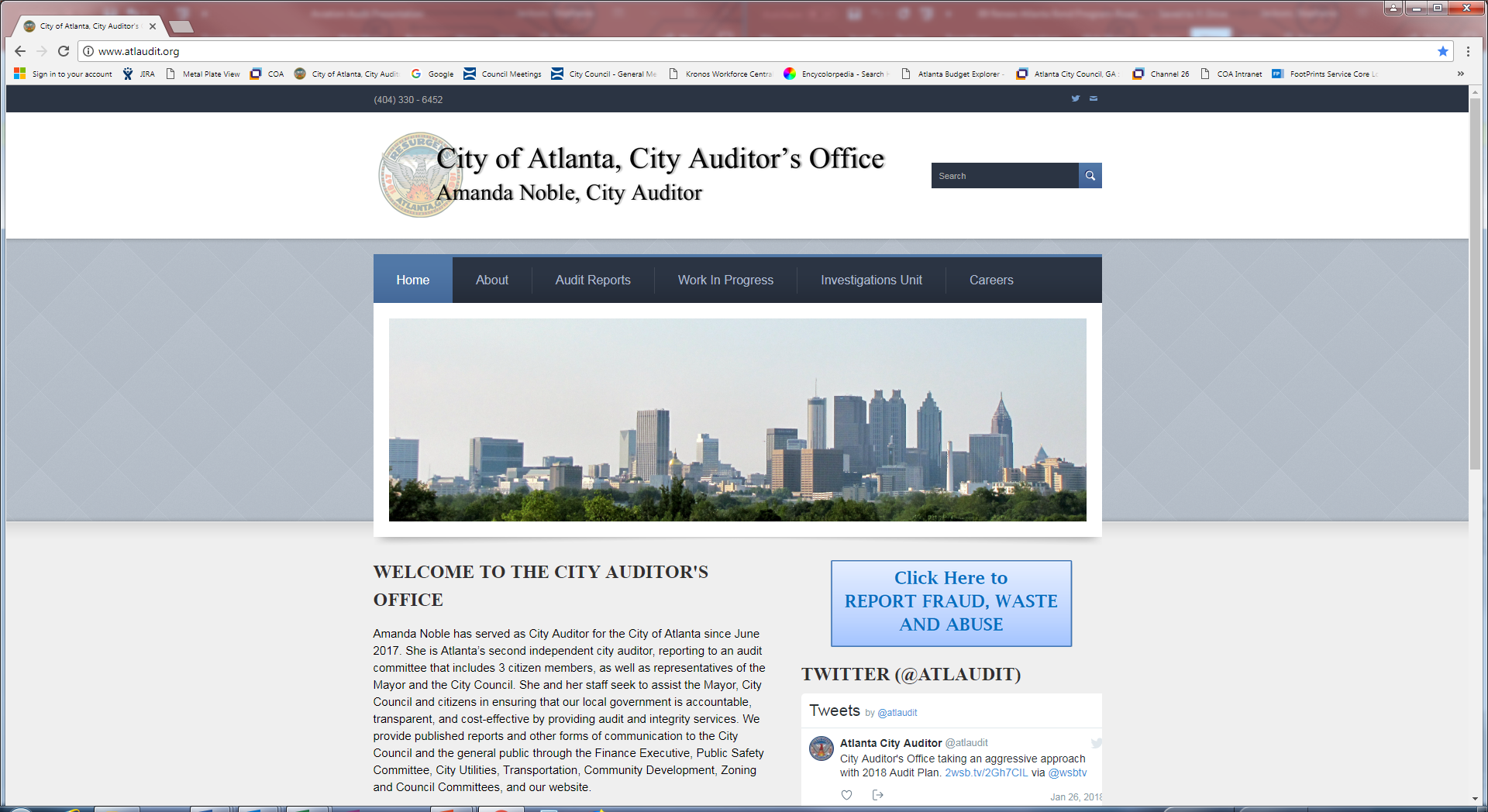